오레곤에덴장로교회
Eden Presbyterian Church of Oregon P.C.A
교회소식
선교지 소식
2019년 9월 8일 (제24권 36호)
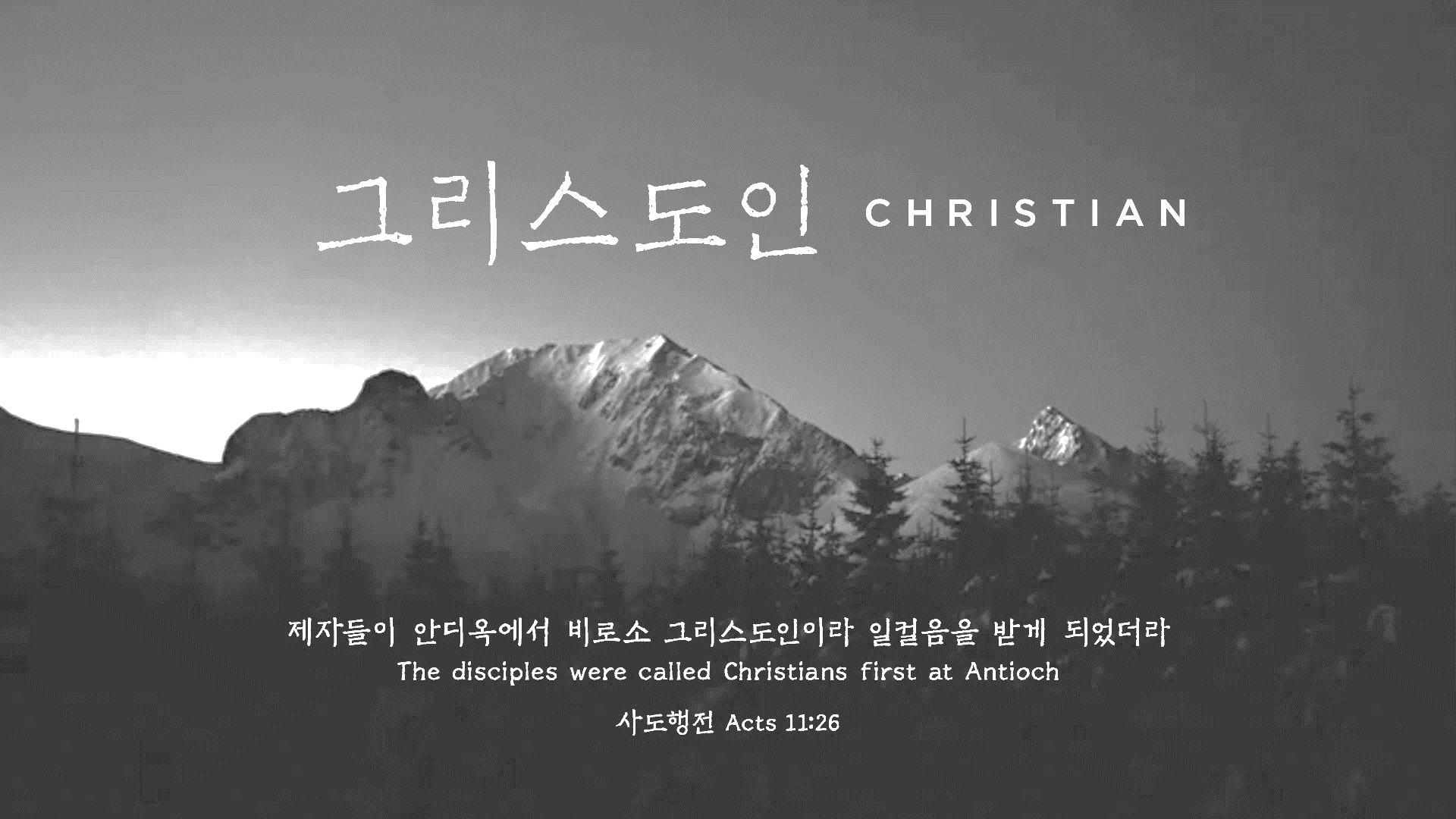 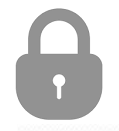 인터넷 보안관계로
선교소식, 선교사 및 헌금 집계는 
삭제 되었습니다.
교회 로비에 주보를 참조 하세요.
협력선교단체 및 선교사
지난주일 헌금
1200 SW 185th Ave. Beaverton, OR 97006  
http://www.oregoneden.com  (503)848-8168
예배순서
예배안내
웨스트 민스터 소요리문답
1부 원정훈 목사   2부 원정훈 목사   3부 James Ko 전도사
예배섬김
에덴 성경공부(EBS)
사도행전 11장 25-26절

바나바가 사울을 찾으러 다소에 가서 만나매 안디옥에 데리고 와서 둘이 교회에 일 년간 모여 있어 큰 무리를 가르쳤고 제자들이 안디옥에서 비로소 그리스도인이라 일컬음을 받게 되었더라
예배는 삶이 되며, 삶은 예배가 되게 하소서
하나님께 예배 세상에서 정직 열방을 향한 선교
오직 주의 영광을 위하여
예배의 생활화   말씀의 생활화   전도의 생활화